Applying Themes to an Activity
By default, 
An activity occupies the entire screen

However, 
One can apply a dialog theme to an activity	
This way, it displays as a floating dialog

How?
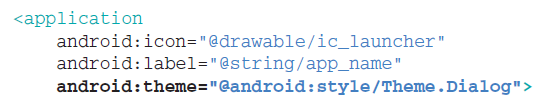 Applying Themes to an Activity (Cont’d)
One can hid the title of an activity
By means of the requestWindowFeature method

Passing it the Window.FEATURE_NO_TITLE constant

Refer to 
ActivityAsDialog Android project
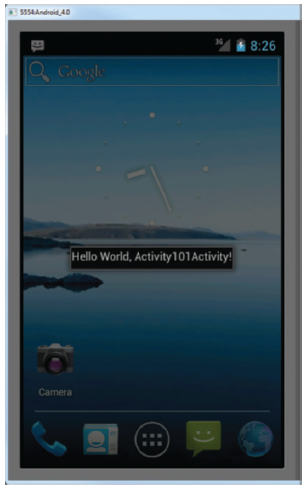 Displaying a Dialog Window
A dialog window can be created
To get a confirmation from the user

This can be done
By overriding the onCreateDialog method
Which is a callback for creating dialogs

When the showDialog method is used, this callback is invoked
showDialog accepts an int identifying a specific dialog to display

Refer to creatingDialogBoxes Android project
Introducing Intents
Intents
Bind application components and navigate between them

Transform device into collection of interconnected systems
Creating a workflow of different screens

Can be used to either
Start a new activity explicitly 

Start an activity implicitly

Broadcast that an event has occured
Explicitly Starting New activities
To start a specific activity


The startActivity() method 
Finds and starts the single activity matching your intent 
by explicitly specifying the Activity class to open (see above)

Or by including an action that the target activity is able to perform
In which case, an activity is chosen dynamically 
Through a process called intent resolution

Refer to ExplicitIntents Android project
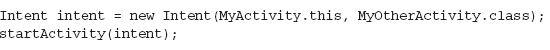 Implicit intents and Runtime Binding
Implicit intent
Allows you to ask the system to start an activity
Without knowing which application will be started

Constructed by 
Specifying an action to perform and data to act upon



data can be passed using setData method


Android resolves an intent into an activity class
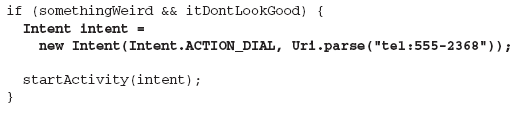 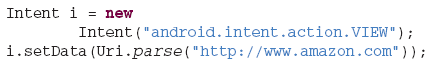 Native Android Actions
ACTION_VIEW
Data supplied to be viewed in the most reasonable manner



ACTION_CALL
Brings up a dialer and immediately initiates a call



In this case,
Android.permission.CALL_PHONE should be added to the app
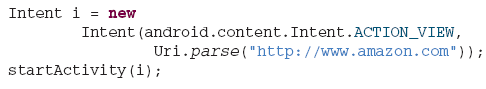 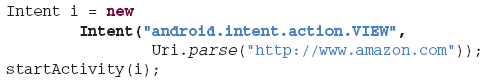 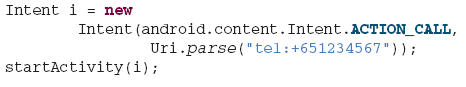 Determining if an Intent will Resolve
It is good practice
To determine if your call resolves to an Activity
Before calling startActivity
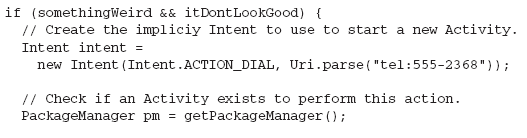 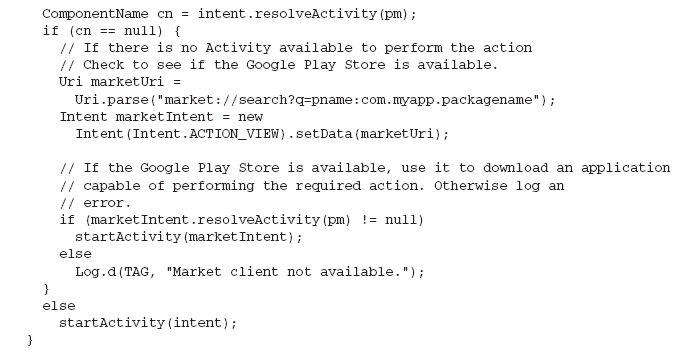 Using Intent Filters to Service Implicit Intents
How does Android know 
Which app to use to service a request?
Using intent filters, apps can declare actions and data they support

So, add an intent-filter tag to the manifest node with tags:
action: android:name specifies the name of action
category: android:name condition to service the action
data: which data types you can act on
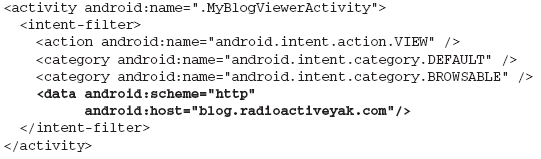 Example: loading URL
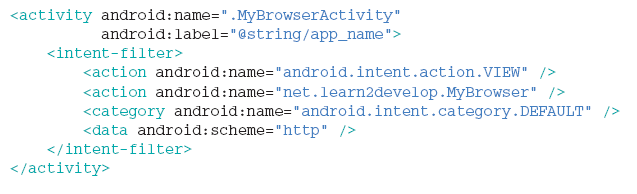 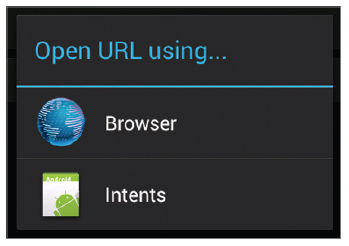 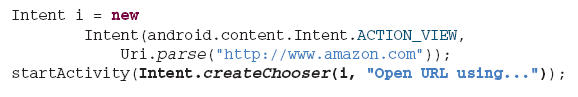 How Android Resolves Intent Filters
Deciding which activity to start with an implicit intent
Is called intent resolution
The aim is find the best filter match possible
Create a list of all intent filters
Intent filters not matching action or category are removed
Any mismatch between URI and data tag => removal
More than one matches => all possibilities offered to user

To find 
intent used to start activity
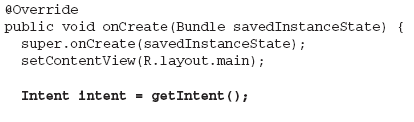 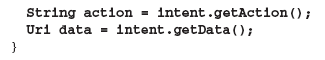 Example: adding categories
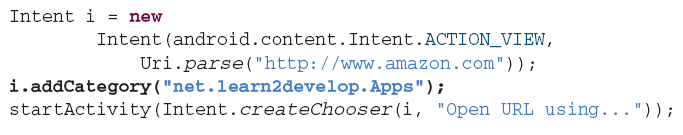 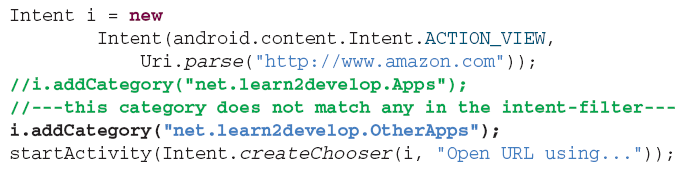 Obtaining Data from Another Activity
To call an activity and wait for a result
startActivityForResult() should be used


In the called activity
Use an Intent object to send data back via 
setData(), setResult()

In the calling activity
Override onActivityResult() to handle the returned data
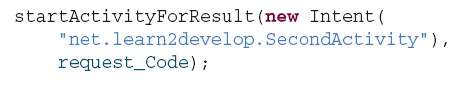 How to Set Data in Called Activity?
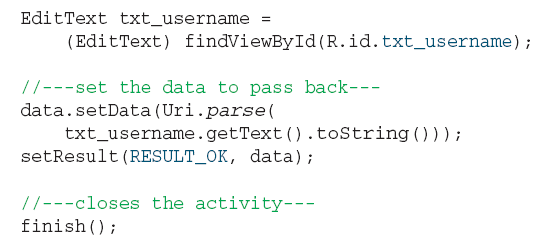 setResult
Sets a result code 
RESULT_OK or RESULT_CANCELED

finish
Closes the activity and returns control to calling activity
How to Retrieve Data in Calling Activity
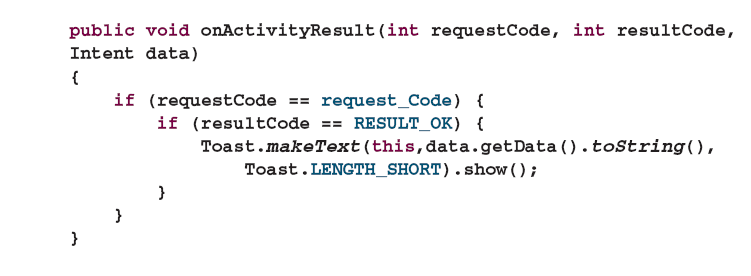 requestCode
The code used to launch the called activity
resultCode
The result code set by called activity
Data
Intent received from called activity and encompassing data
Refer to ActivityForResult Android project
Passing Primitive Data Using the Received Intent Object
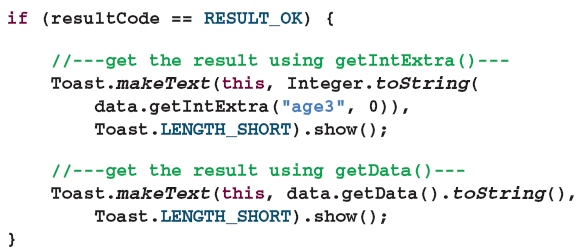 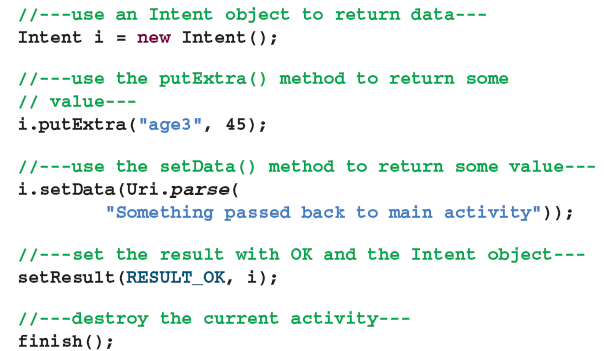 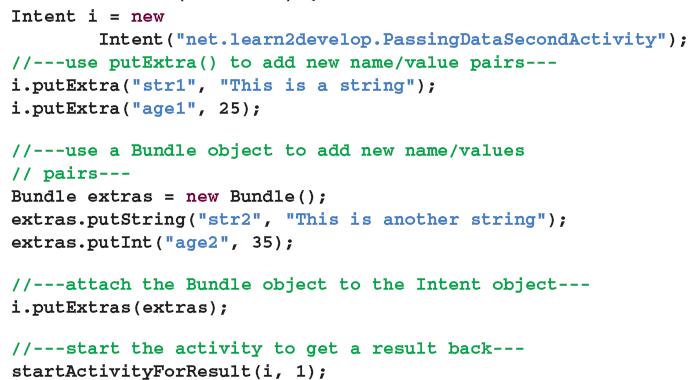 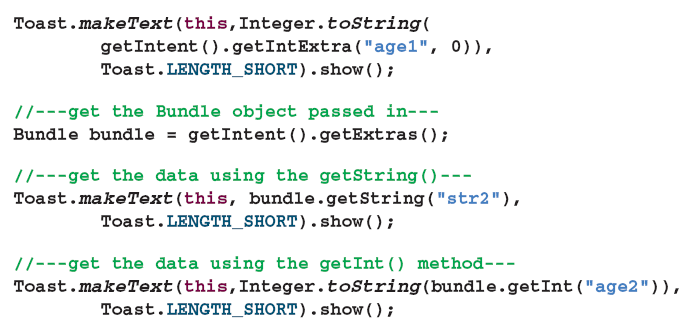